PULCHRA
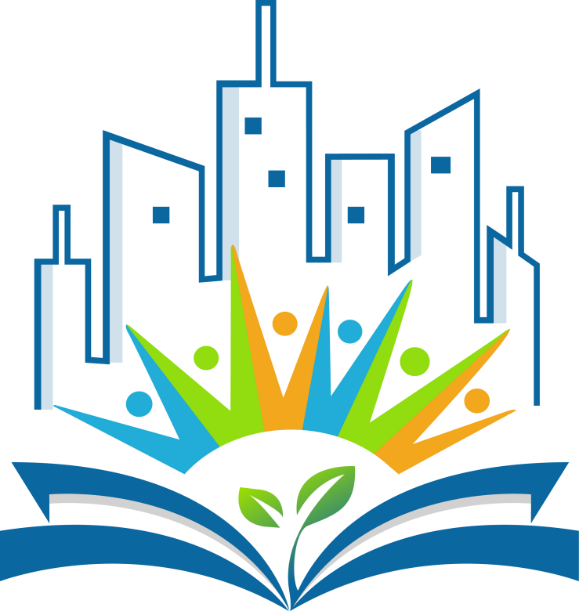 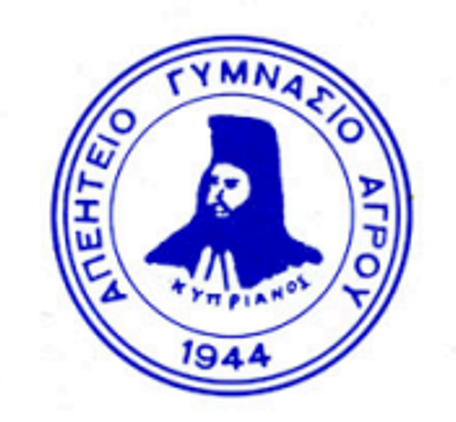 From waste disposal to resource efficiency - Circular economy at the city scale – City challenge (4)

		         Πρόγραμμα PULCHRA 2020-2022                                                     
		Απεήτειο Γυμνάσιο Αγρού
ΚΥΚΛΙΚΗ ΟΙΚΟΝΟΜΙΑ
Η κυκλική οικονομία είναι ένα μοντέλο παραγωγής και κατανάλωσης το οποίο περιλαμβάνει την:
ανταλλαγή 
επαναχρησιμοποίηση
επισκευή
ανακαίνιση
ανακύκλωση
των υφιστάμενων υλικών και προϊόντων ώστε να παραταθεί ο κύκλος ζωής τους. 
Η κυκλική οικονομία αποσκοπεί στη μείωση των αποβλήτων στο ελάχιστο δυνατό επίπεδο.
ΑΠΕΗΤΕΙΟ ΓΥΜΝΑΣΙΟ ΑΓΡΟΥ– PULCHRA 2021-2022
ΚΥΚΛΙΚΗ ΟΙΚΟΝΟΜΙΑ
ΑΠΕΗΤΕΙΟ ΓΥΜΝΑΣΙΟ ΑΓΡΟΥ– PULCHRA 2021-2022
ΑΠΕΗΤΕΙΟ ΓΥΜΝΑΣΙΟ ΑΓΡΟΥ– PULCHRA 2021-2022
Re-use, Re-birth…ahead of waste!
Δράσεις στο σχολείο
Δράσεις στην κοινότητα
Ευαισθητοποίηση-ενημέρωση
Εφαρμογή κυκλικής οικονομίας στην πράξη  
Εμπλοκή τοπικών επιχειρήσεων
Ευαισθητοποίηση
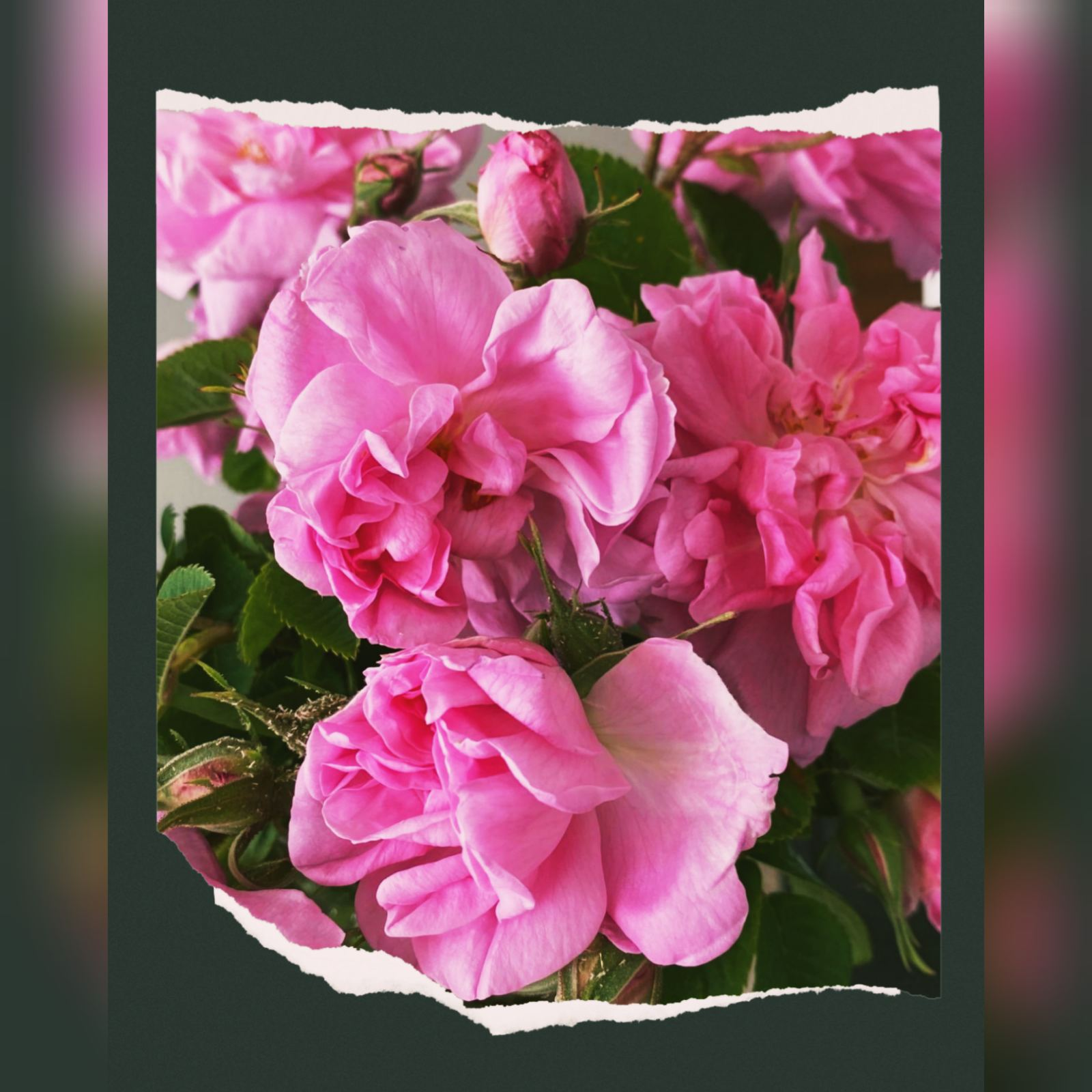 ΑΠΕΗΤΕΙΟ ΓΥΜΝΑΣΙΟ ΑΓΡΟΥ– PULCHRA 2021-2022
Δράσεις στην κοινότητα
Ερωτηματολόγιο
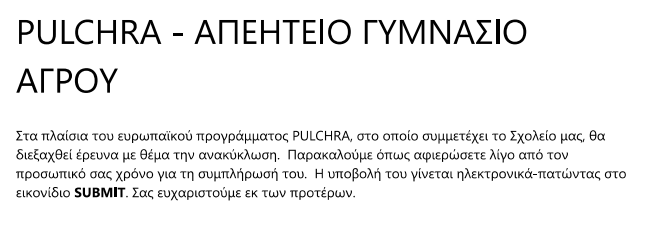 ΑΠΕΗΤΕΙΟ ΓΥΜΝΑΣΙΟ ΑΓΡΟΥ – PULCHRA 2021-2022
Δράσεις στην κοινότητα
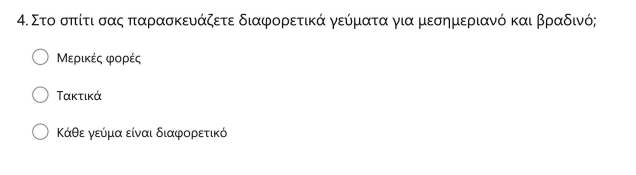 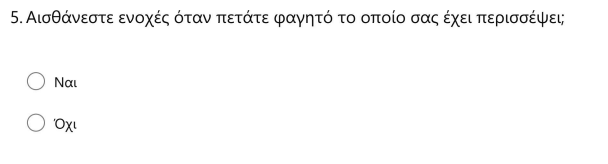 ΑΠΕΗΤΕΙΟ ΓΥΜΝΑΣΙΟ ΑΓΡΟΥ – PULCHRA 2021-2022
Δράσεις στην κοινότητα
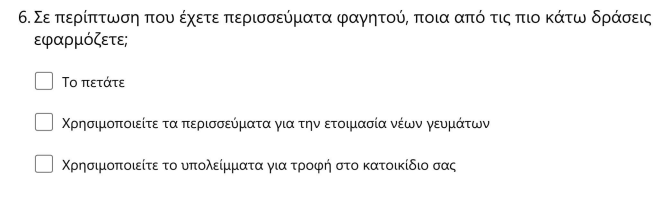 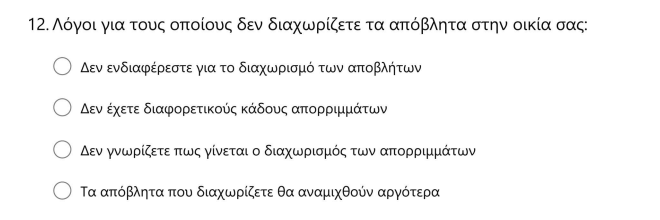 ΑΠΕΗΤΕΙΟ ΓΥΜΝΑΣΙΟ ΑΓΡΟΥ – PULCHRA 2021-2022
Δράσεις στην κοινότητα
Αποτελέσματα
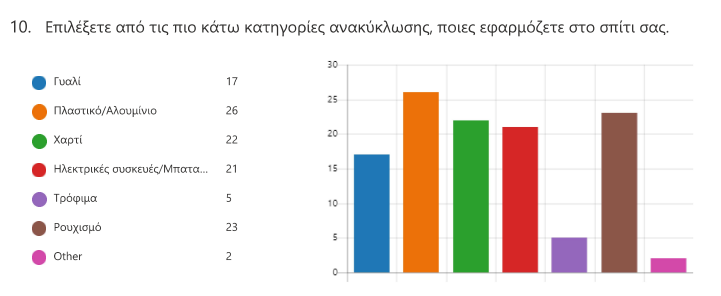 ΑΠΕΗΤΕΙΟ ΓΥΜΝΑΣΙΟ ΑΓΡΟΥ – PULCHRA 2021-2022
Δράσεις στην κοινότητα
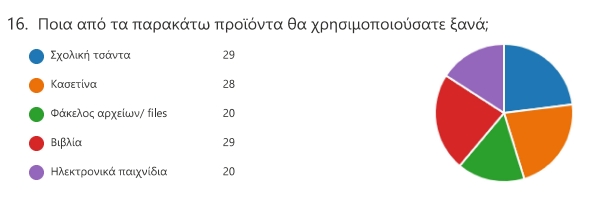 ΑΠΕΗΤΕΙΟ ΓΥΜΝΑΣΙΟ ΑΓΡΟΥ – PULCHRA 2021-2022
Δράσεις στην κοινότητα
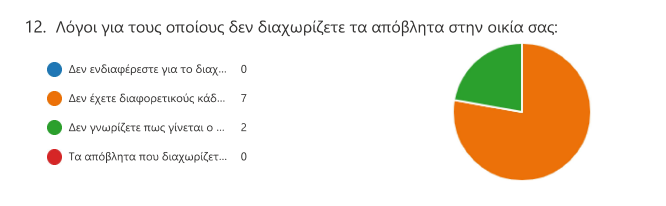 ΑΠΕΗΤΕΙΟ ΓΥΜΝΑΣΙΟ ΑΓΡΟΥ – PULCHRA 2021-2022
Δράσεις στο σχολείο
Ενημέρωση – παρουσίαση από την εταιρεία     ENVITECH και το Ανοικτό Πανεπιστήμιο Κύπρου σχετικά με τη σήμανση στις συσκευασίες τροφίμων.
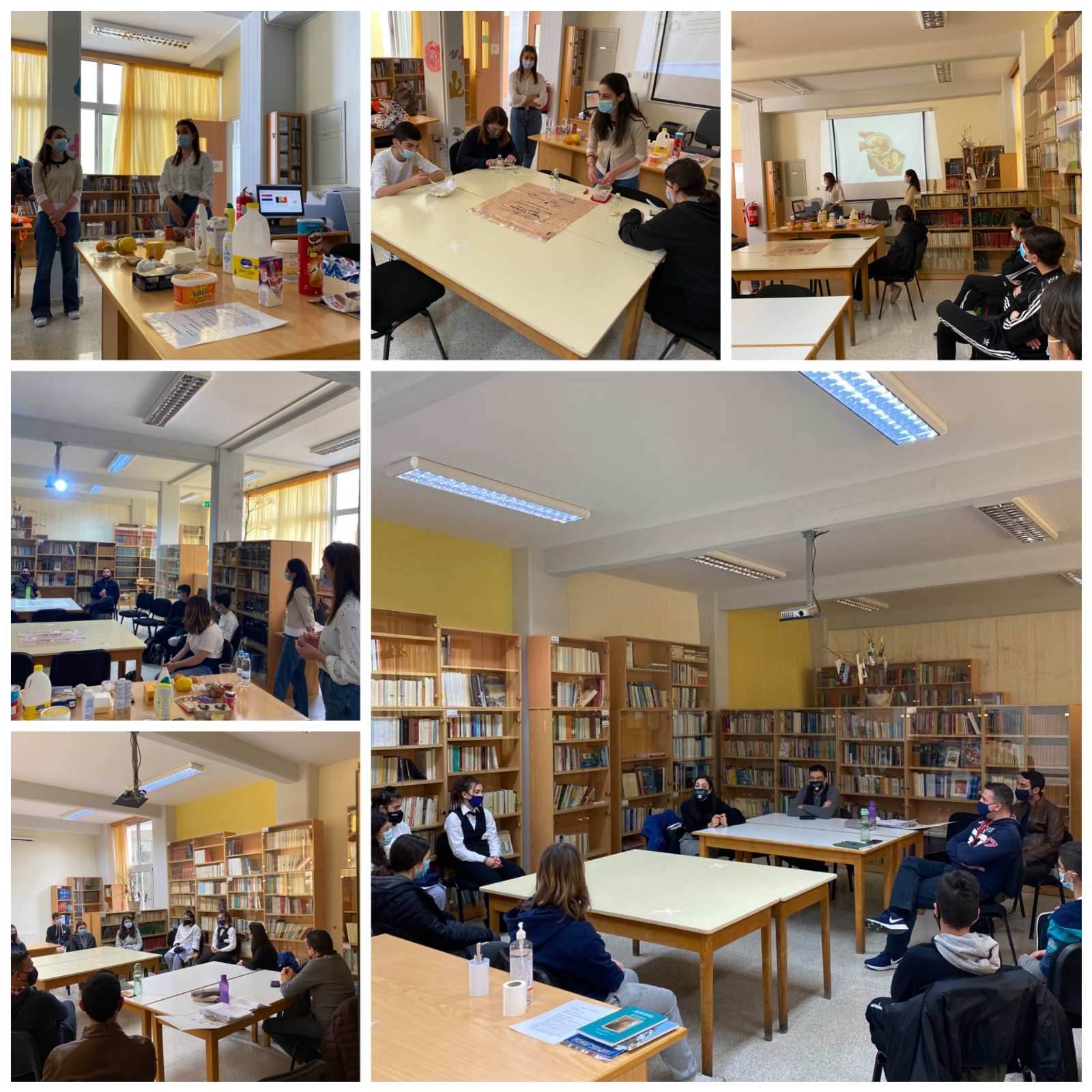 ΑΠΕΗΤΕΙΟ ΓΥΜΝΑΣΙΟ ΑΓΡΟΥ – PULCHRA 2021-2022
Re-use, Re-birth…ahead of waste!
ΑΠΕΗΤΕΙΟ ΓΥΜΝΑΣΙΟ Αγρού – PULCHRA 2021-2022
Δράσεις στο σχολείο
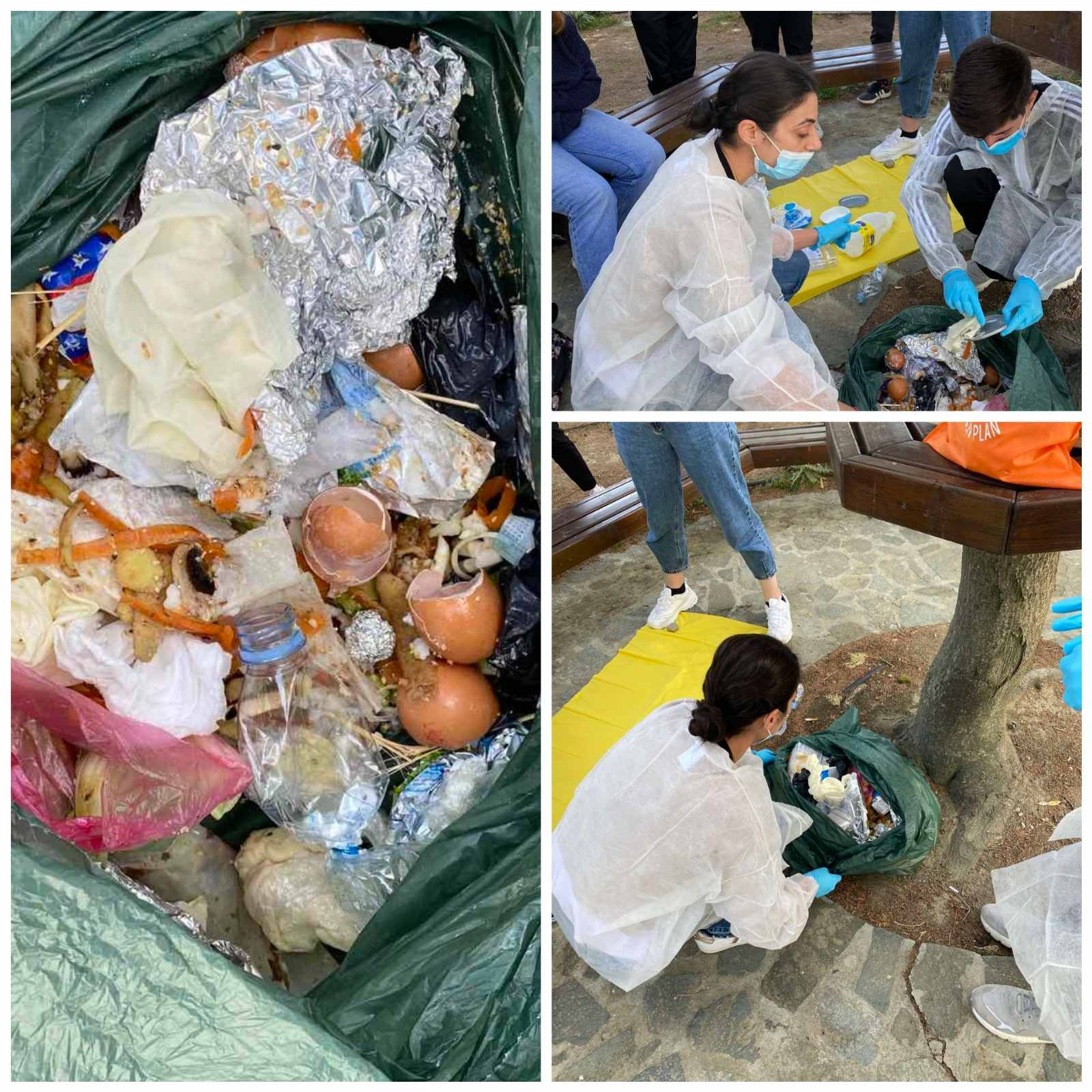 Ανάλυση σύστασης σκουπιδιών
ΑΠΕΗΤΕΙΟ ΓΥΜΝΑΣΙΟ ΑΓΡΟΥ – PULCHRA 2021-2022
Δράσεις στο σχολείο
Δημιουργία βιβλίου συνταγών
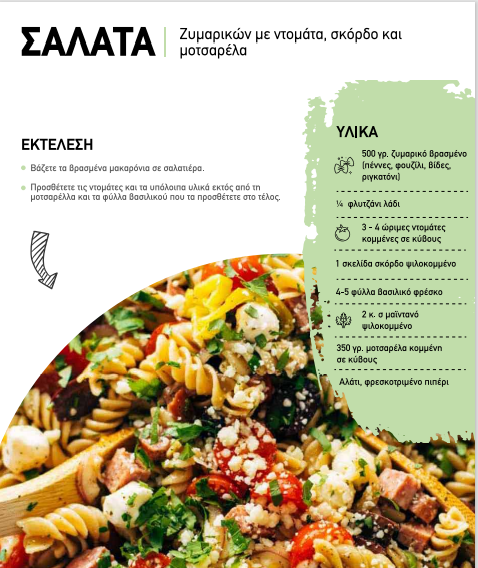 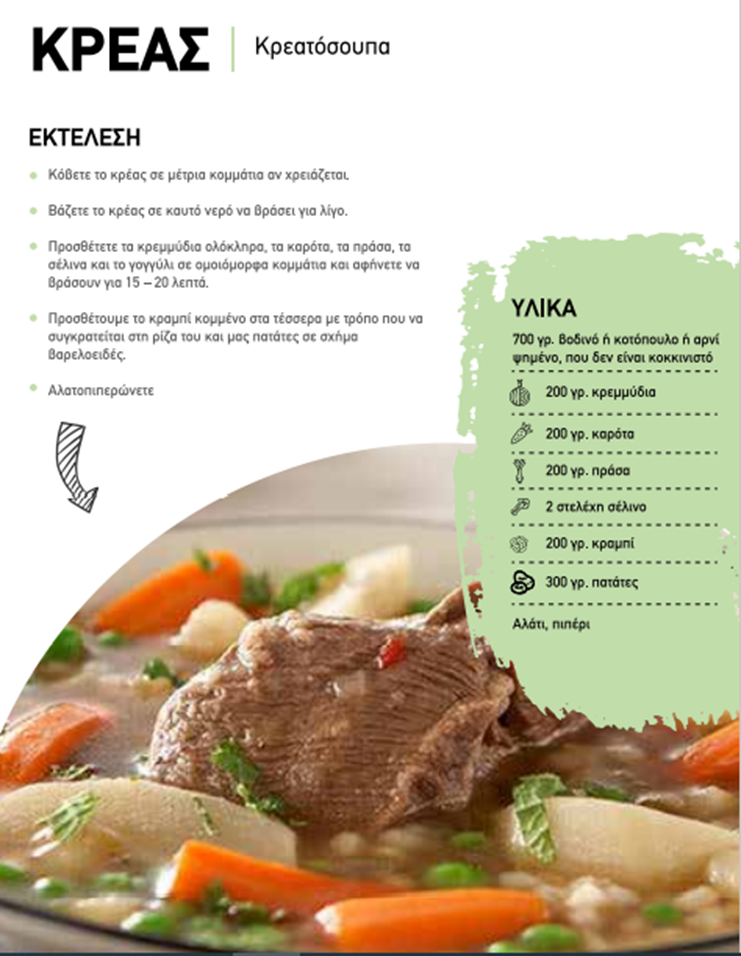 ΑΠΕΗΤΕΙΟ ΓΥΜΝΑΣΙΟ ΑΓΡΟΥ – PULCHRA 2021-2022
Δράσεις στο σχολείο
ΑΠΕΗΤΕΙΟ ΓΥΜΝΑΣΙΟ ΑΓΡΟΥ – PULCHRA 2021-2022
Δράσεις στο σχολείο
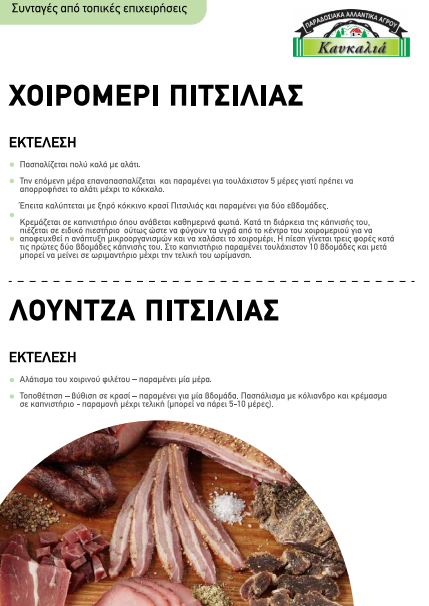 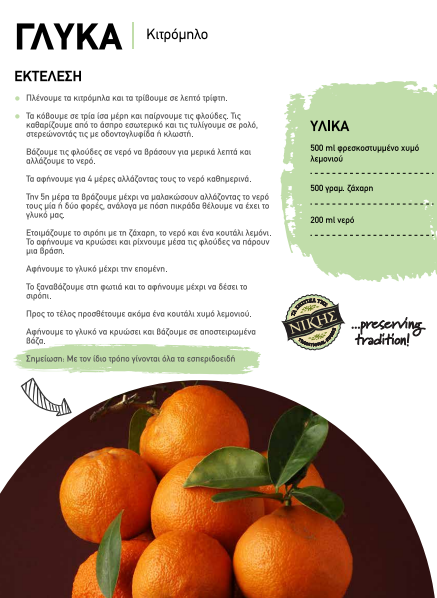 ΑΠΕΗΤΕΙΟ ΓΥΜΝΑΣΙΟ ΑΓΡΟΥ – PULCHRA 2021-2022
Δράσεις στο σχολείο
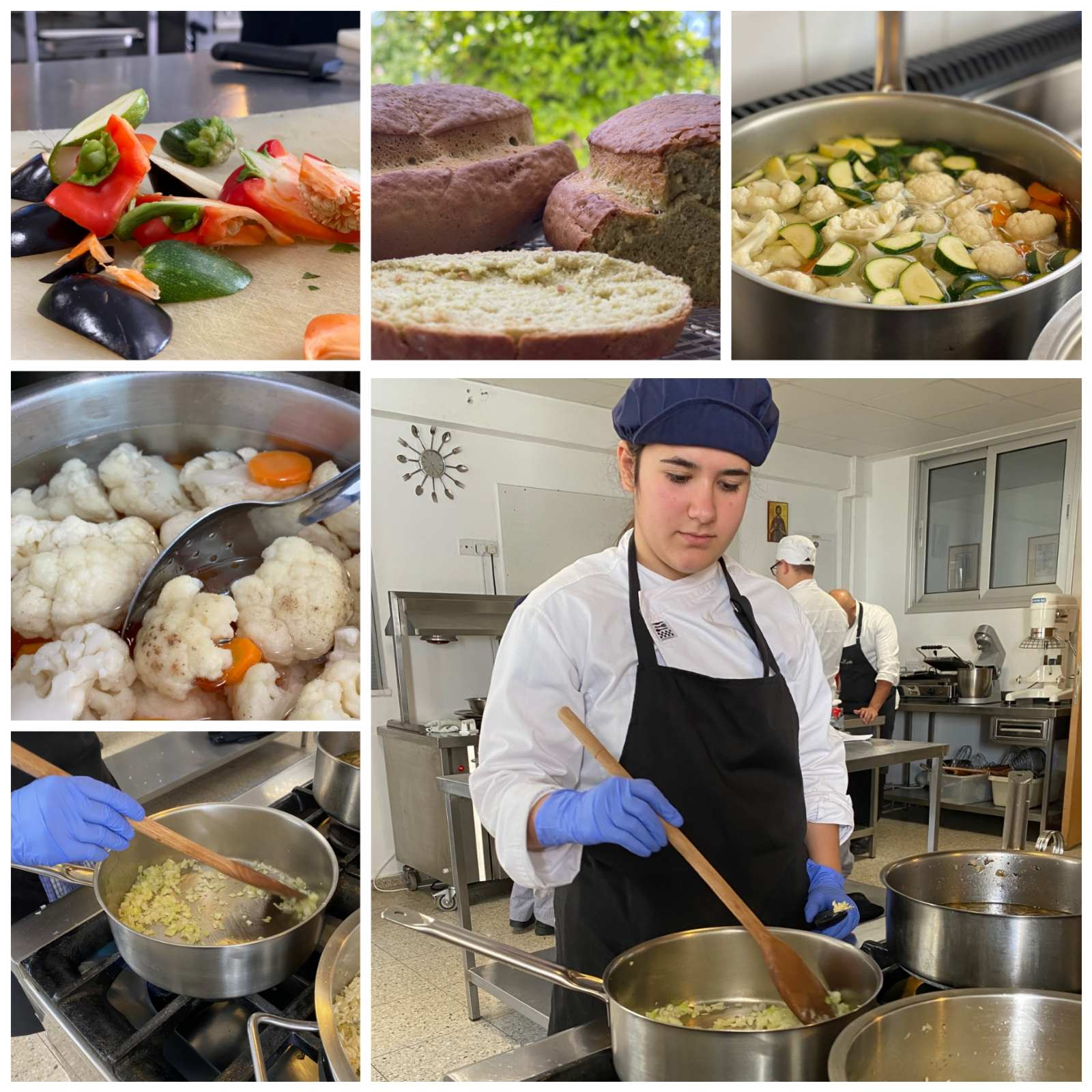 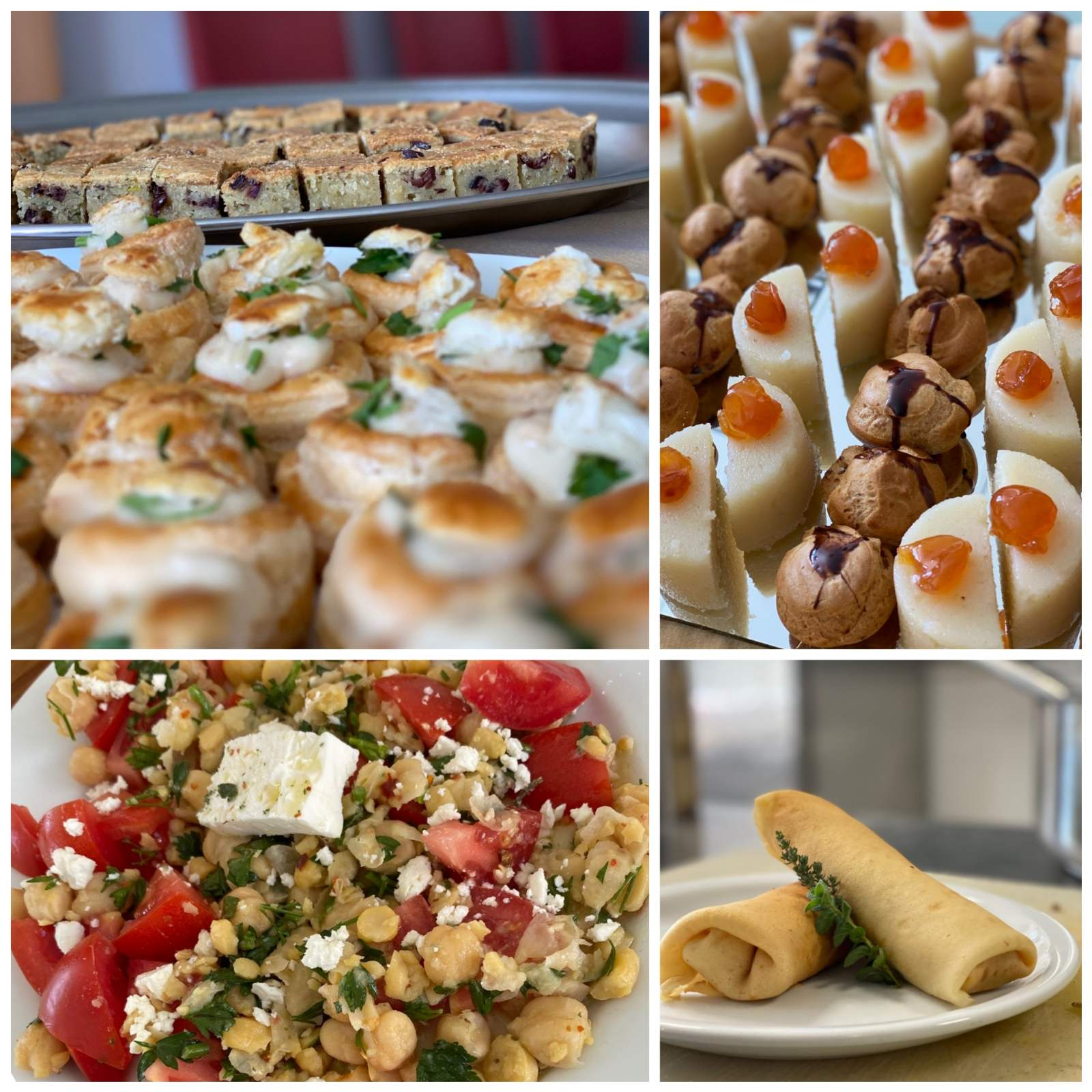 ΑΠΕΗΤΕΙΟ ΓΥΜΝΑΣΙΟ ΑΓΡΟΥ – PULCHRA 2021-2022
Δράσεις στο σχολείο
ΑΠΕΗΤΕΙΟ ΓΥΜΝΑΣΙΟ ΑΓΡΟΥ – PULCHRA 2021-2022
Δράσεις στο σχολείο
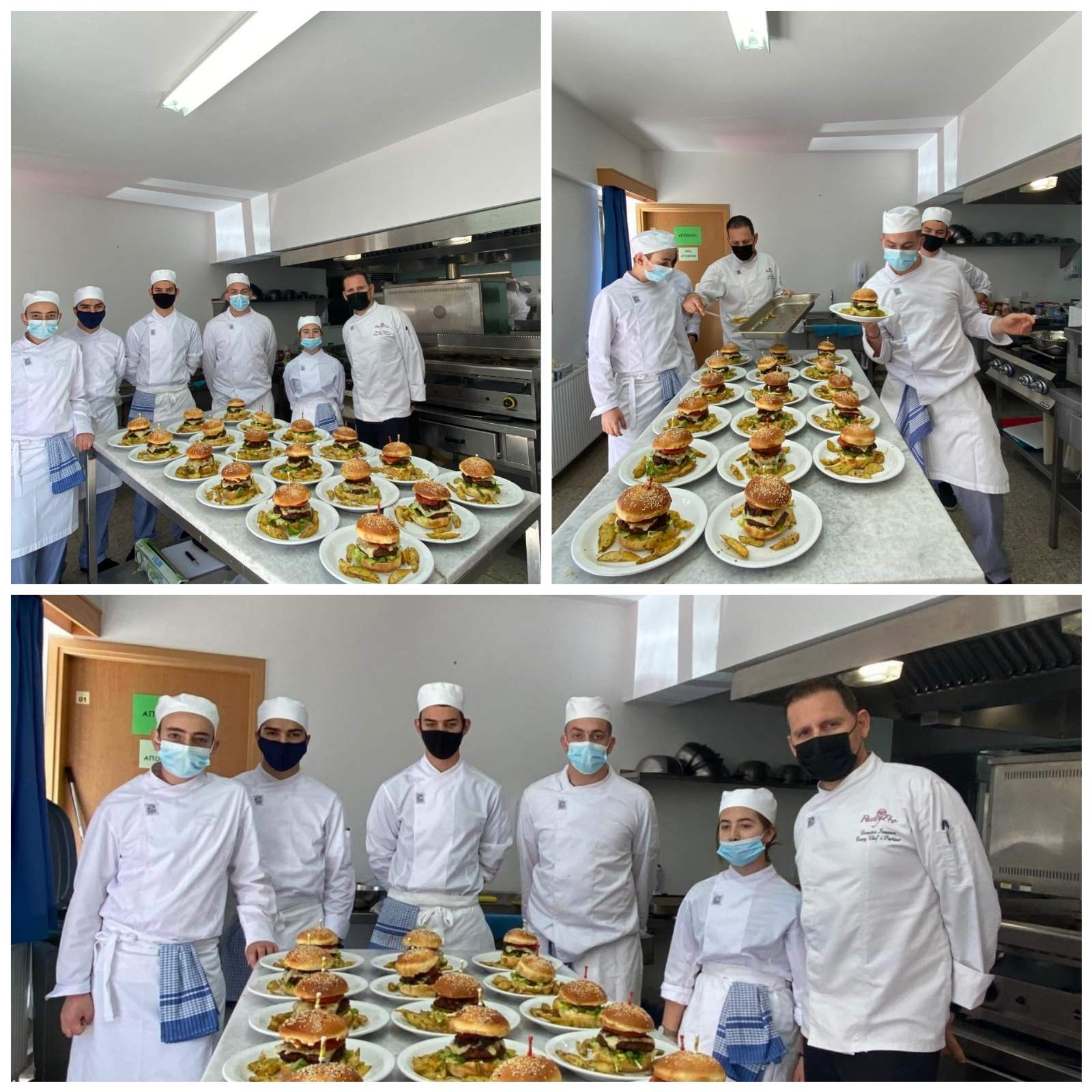 ΑΠΕΗΤΕΙΟ ΓΥΜΝΑΣΙΟ ΑΓΡΟΥ – PULCHRA 2021-2022
Δράσεις στο σχολείο
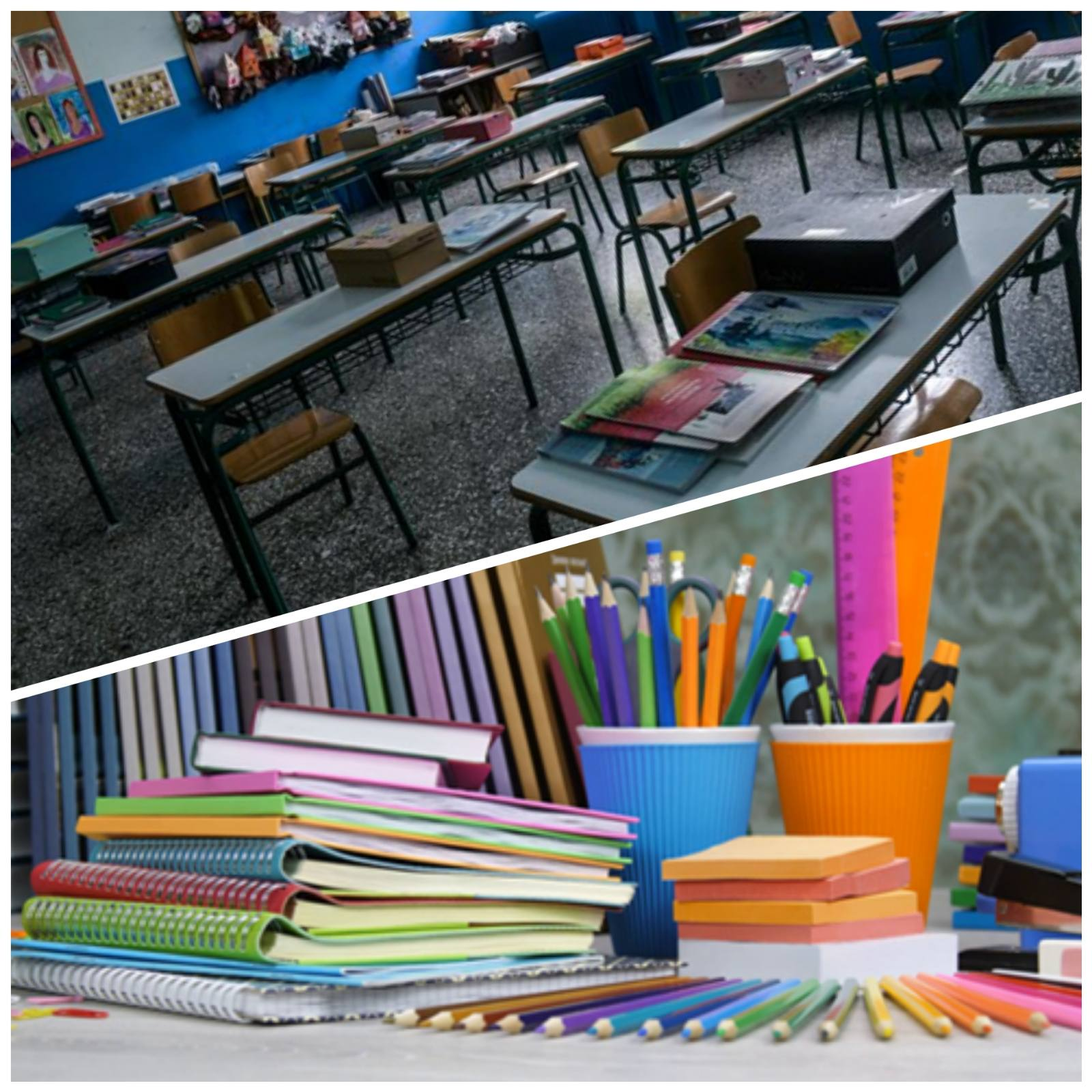 Κατάστημα επαναχρησιμοποιημένων προϊόντων
ΑΠΕΗΤΕΙΟ ΓΥΜΝΑΣΙΟ ΑΓΡΟΥ – PULCHRA 2021-2022
Συνοπτικά
Η εφαρμογή της κυκλικής οικονομίας  μπορεί να γίνει σε:

Ατομικό επίπεδο και
Συλλογικό επίπεδο
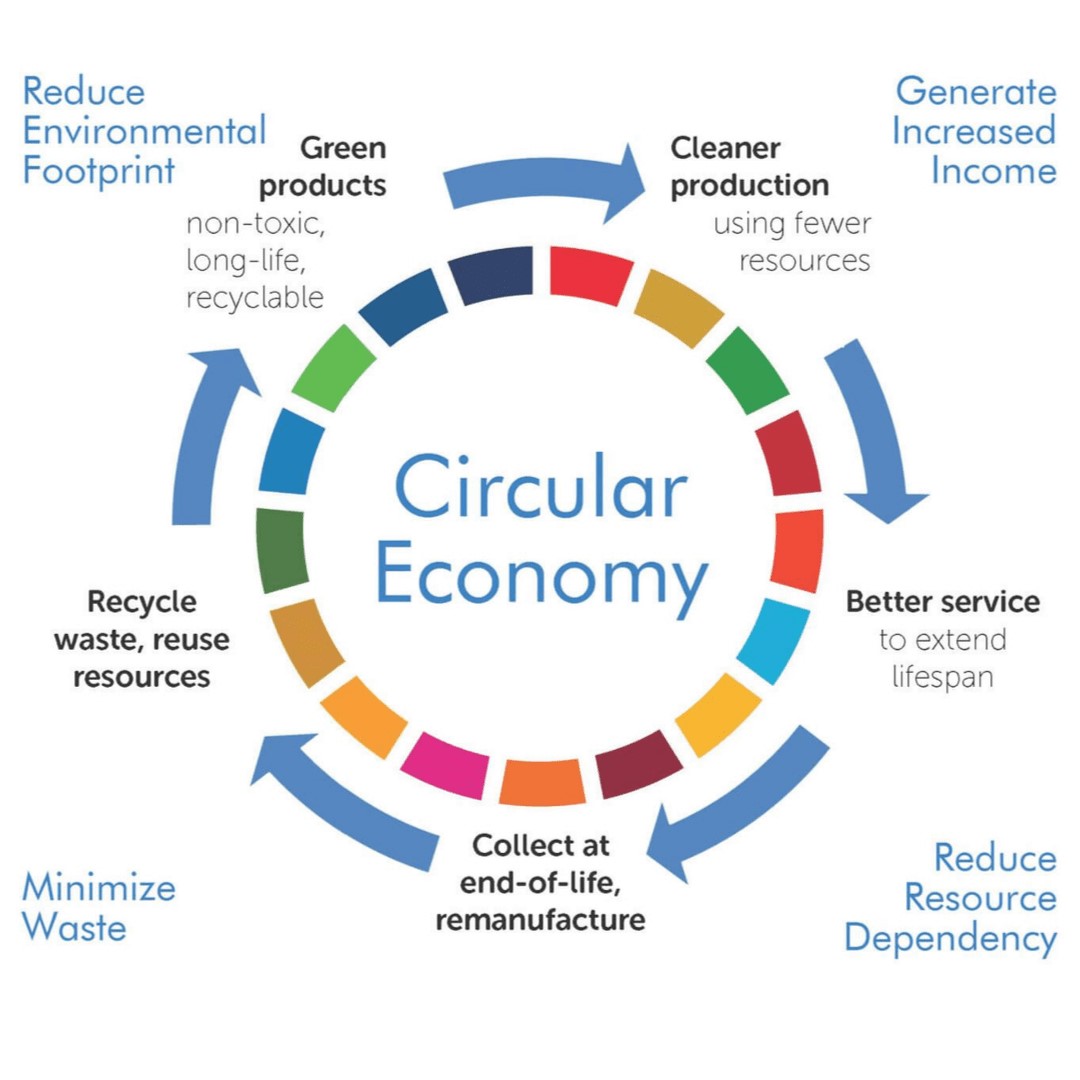 ΑΠΕΗΤΕΙΟ ΓΥΜΝΑΣΙΟ ΑΓΡΟΥ – PULCHRA 2021-2022
Ευχαριστίες
Μαθητές:
Βασιλείου Μαρία
Μιχαήλ Σάββας
Βασιλείου Γεωργία
Παπανικολάου Αναστασία
Παπαχαραλάμπους Μαρία
Σάββα Νάσος
Μιχαήλ Έλενα
Μιχαήλ Γεωργιάνα
Sydney Duni
Γεωργιάδη Χαρά
Χατζηπετρή Δήμητρα
Αυγουστή Αυγουστίνα
Κυπριανός Κυπριανού
Σάββα Μάξιμος
























Καθηγητές:
Θεοδότη Παπαλοΐζου Μαλακτού
Λεωνίδας Ιωάννου
Αντρέας Ξενοφώντος
Αναστάσης Στυλιανού
Μάρθα Ποιητάρη
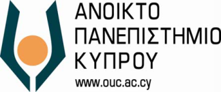 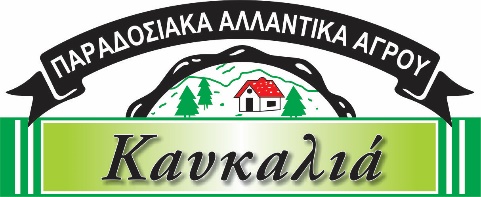 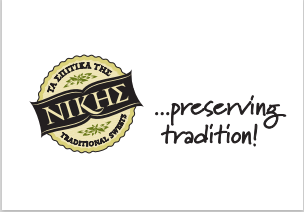 ΑΠΕΗΤΕΙΟ ΓΥΜΝΑΣΙΟ Αγρού – PULCHRA 2021-2022
Η ομάδα μας!
ΑΠΕΗΤΕΙΟ ΓΥΜΝΑΣΙΟ ΑΓΡΟΥ – PULCHRA 2021-2022
Thank you!
ΑΠΕΗΤΕΙΟ ΓΥΜΝΑΣΙΟ ΑΓΡΟΥ – PULCHRA 2021-2022